Habitat for Humanity
Meeting #2, 10/7/16
You will be required to get 5 hours this semester. 
You get hours for wearing your shirt and coming to meetings.(30 min each)
You need one of the officers to sign your hour sheet
Printable version of hour sheet available on our website
Hours
T-Shirts
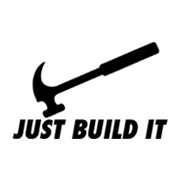 PURPLE 
10$, included as part of 20$ dues
Dues and Liability Forms
-Dues are $20 
TURN THESE IN ASAP!
-Link to liability forms on website!
Remind 101: Text @rphs to 81010

Twitter: @RPHabitat

Website: habitatatrphs.weebly.com